Welcome to our services
New Lebanon  Church of Christ
We are Simply Christians.
Our Emphasis is Spiritual, Not Material or Social.
We are striving to be The Same Church as Described in The New Testament.
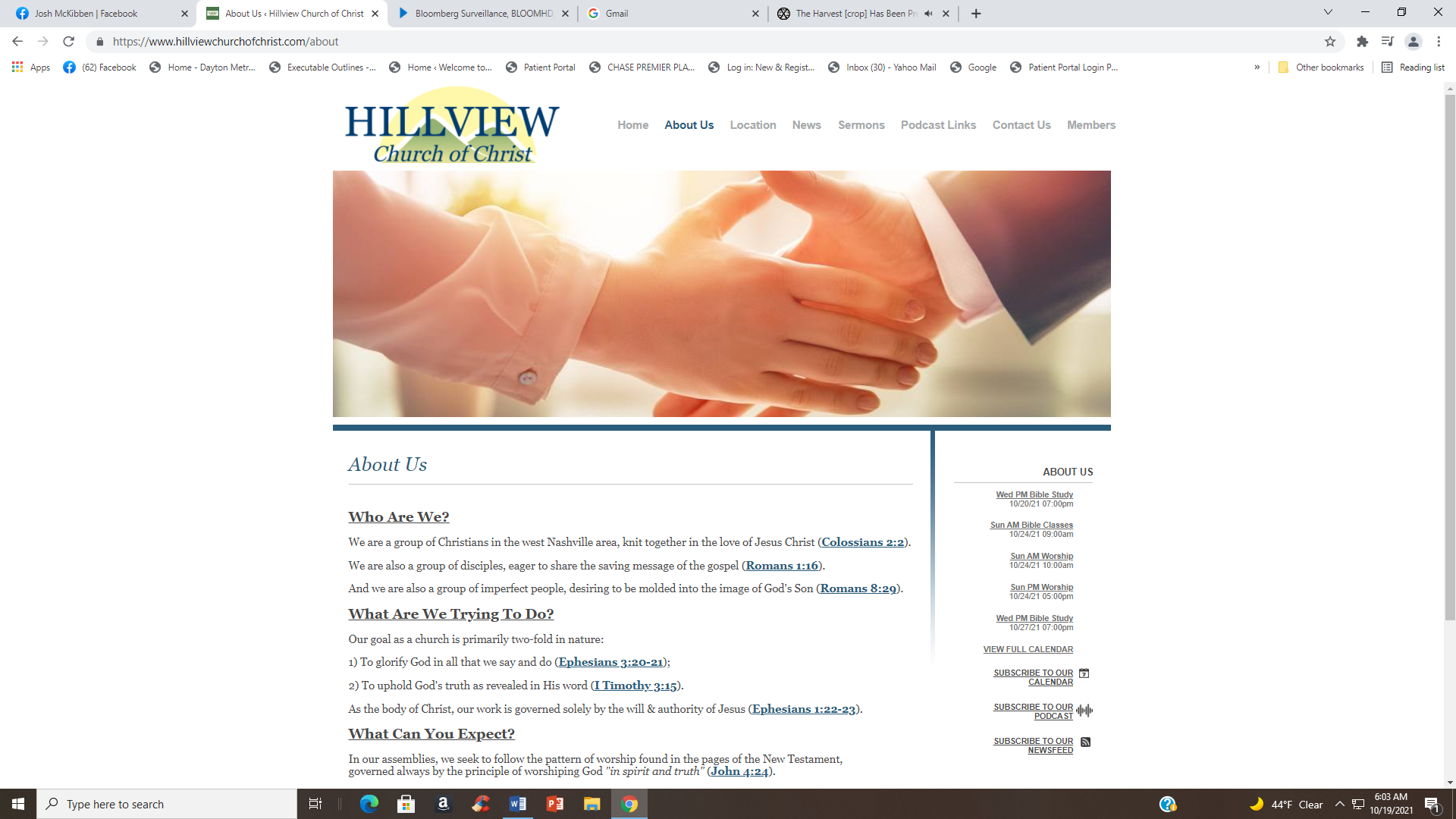 Please Come Back Again
Try my mind and my heart.   Psalm 26:2
Psalm 26:1 <<A Psalm of David.>>     Vindicate me, O LORD, For I have walked in my integrity. I have also trusted in the LORD; I shall not slip.
2 Examine me, O LORD, and prove me; Try my mind and my heart.*
b hastings   newlebanoncoc.com
Try my mind and my heart.   Psalm 26:2
Psalm 26:1 <<A Psalm of David.>>     Vindicate me, O LORD, For I have walked in my integrity. I have also trusted in the LORD; I shall not slip.
2 Examine me, O LORD, and prove me;       Try my mind and my heart.
3 For Your lovingkindness is before my eyes, And I have walked in Your truth.
4 I have not sat with idolatrous mortals, Nor will I go in with hypocrites.
b hastings   newlebanoncoc.com
Try my mind and my heart.   Psalm 26:2
Psalm 26:5 I have hated the assembly of evildoers, And will not sit with the wicked.
6 I will wash my hands in innocence; So I will go about Your altar, O LORD,
7 That I may proclaim with the voice of thanksgiving, And tell of all Your wondrous works.
8 LORD, I have loved the habitation of Your house, And the place where Your glory dwells.
b hastings   newlebanoncoc.com
Try my mind and my heart.   Psalm 26:2
Sometimes when we think of David, we might think of the sins he committed.

Do we think of the Great LOVE he had for God?

Have WE developed that same level of Love?

Can we confidently say -
Try my mind and my heart
b hastings   newlebanoncoc.com
Try my mind and my heart.   Psalm 26:2
We are commanded to have the mind of Christ. (Phil. 2:5)  
Many will say, "I don't want anyone telling me what to think!" Yet, allow culture and society to do their thinking for them!!!
 
(Psalm 7:9) says Oh, let the wickedness of the wicked come to an end, But establish the just; For the righteous God tests the hearts and minds.
 
David welcomed this testing, since he had walked in integrity and by faith, with God's steadfast love he walked in truth, (Psalm 26:1-3).
b hastings   newlebanoncoc.com
Try my mind and my heart.   Psalm 26:2
>David was a man after God's own heart,   (Acts 13:22-23).

> His seed, Jesus Christ, is our Teacher and Master. We train to be like the Teacher in mind and conduct, Lk. 6:40.

>Disciples (Christians) walk "just as He walked,“
 1 John. 2:6.

>To do that, we must think like Jesus thinks. We must have His mind.
b hastings   newlebanoncoc.com
Try my mind and my heart.   Psalm 26:2
Phil. 2:5 Let this mind be in you which was also in Christ Jesus,
6 who, being in the form of God, did not consider it robbery to be equal with God,
7 but made Himself of no reputation, taking the form of a bondservant, and coming in the likeness of men.
8 And being found in appearance as a man, He humbled Himself and became obedient to the point of death, even the death of the cross.
b hastings   newlebanoncoc.com
Try my mind and my heart.   Psalm 26:2
9 Therefore God also has highly exalted Him and given Him the name which is above every name,
10 that at the name of Jesus every knee should bow, of those in heaven, and of those on earth, and of those under the earth,
11 and that every tongue should confess that Jesus Christ is Lord, to the glory of God the Father.
b hastings   newlebanoncoc.com
Try my mind and my heart.   Psalm 26:2
Phil. 2:5 Let this mind be in you which was also in Christ Jesus, 

“From this verse to Phil. 2:11, Paul presents Christ as the supreme example of the unselfishness to which he has exhorted the Philippians in.

Have this mind in you … This is one of  scriptural expressions describing the redeemed in Christ.
b hastings   newlebanoncoc.com
Try my mind and my heart.   Psalm 26:2
The Mind Of Christ Is Available To Us Through The Gospel.
 (1 Cor. 2:16) For "who has known the mind of the LORD that he may instruct Him?" But we have the mind of Christ.
 
We Preach (Proclaim) the Mind of Christ, 
(1 Cor.2:1-3)  And I, brethren, when I came to you, did not come with excellence of speech or of wisdom declaring to you the testimony of God.
2 For I determined not to know anything among you except Jesus Christ and Him crucified.
3 I was with you in weakness, in fear, and in much trembling.,
b hastings   newlebanoncoc.com
Try my mind and my heart.   Psalm 26:2
We have the Mind of Christ Confirmed by Miracles,
(1 Cor.2:4); And my speech and my preaching were not with persuasive words of human wisdom, but in demonstration of the Spirit and of power,
 
(Heb. 2:3-4). how shall we escape if we neglect so great a salvation, which at the first began to be spoken by the Lord, and was confirmed to us by those who heard Him,
4 God also bearing witness both with signs and wonders, with various miracles, and gifts of the Holy Spirit, according to His own will?
b hastings   newlebanoncoc.com
Try my mind and my heart.   Psalm 26:2
We have the Mind of Christ through Revelation,                  
(1 Cor.2:10-12).
We have the Mind of Christ Communicated by Verbal Inspiration, (1 Cor. 2:13).
 
Who Will Receive the Mind of Christ?  (1Cor. 2:14-16)

Natural man refuses the gospel as foolishness; Closed mind. He refuses to be guided by revelation; he does not receive the things of the Spirit of God (gospel) - He lives on the basis of human reasoning alone. 
(1Cor. 1:26-31)
b hastings   newlebanoncoc.com
Try my mind and my heart.   Psalm 26:2
Spiritual man receives the gospel: 
He wants to know God's mind and knows he cannot without God telling Him. 

Open-minded to receive the truth of God,
b hastings   newlebanoncoc.com
Try my mind and my heart.   Psalm 26:2
For "who has known the mind of the LORD that he may instruct Him?" But we have the mind of Christ.
1 Cor. 2:16 



Isa. 40:13-14 



Rom. 11:33-35
Who has directed the Spirit of the LORD, Or as His counselor has taught Him?
14 With whom did He take counsel, and who instructed Him, And taught Him in the path of justice? Who taught Him knowledge, And showed Him the way of understanding?
Oh, the depth of the riches both of the wisdom and knowledge of God! How unsearchable are His judgments and His ways past finding out!
 34 "For who has known the mind of the LORD? Or who has become His counselor?" 35 "Or who has first given to Him And it shall be repaid to him?"
b hastings   newlebanoncoc.com
Try my mind and my heart.   Psalm 26:2
Christians Are COMMANDED To Have The Mind Of Christ, 
(Phil. 2:5). Let this mind be in you which was also in Christ Jesus, 
Disciples Put the Word of Christ into their Minds, (Col.3:16).
 
Word of Christ must shape our thinking to shape who we are! 
(Prov. 23:7) For as he thinks in his heart, so is he. "Eat and drink!" he says to you, But his heart is not with you.
b hastings   newlebanoncoc.com
Try my mind and my heart.   Psalm 26:2
"Learn from me," (Matt.11:29); "Take My yoke upon you and learn from Me, for I am gentle and lowly in heart, and you will find rest for your souls.
 
*As Disciples, We Cannot Follow the Examples of Christ Unless We Start Thinking Like Christ,
(1 Pet. 4:1-2). Therefore, since Christ suffered for us in the flesh, arm yourselves also with the same mind, for he who has suffered in the flesh has ceased from sin,
 2 that he no longer should live the rest of his time in the flesh for the lusts of men, but for the will of God.
b hastings   newlebanoncoc.com
Try my mind and my heart.   Psalm 26:2
What is the Mind of Christ?

The Mind Of Christ Is A Single-minded Mind.

Phil.1:21 “For to me, to live is Christ, and to die is gain.”
b hastings   newlebanoncoc.com
Try my mind and my heart.   Psalm 26:2
The Mind Of Christ Is A Submissive Mind.

In Phil.2:5-11 we read where Christ gave up the glory of heaven, taking the form of a bondservant, and coming in the likeness of men. And being found in appearance as a man, He humbled Himself and became obedient to the point of death, even the death of the cross. Therefore God also has highly exalted Him and given Him the name which is above every name,”
b hastings   newlebanoncoc.com
Try my mind and my heart.   Psalm 26:2
The Mind Of Christ Is A Spiritual Mind. 

Ch.3:10. “that I may know Him and the power of His resurrection, and the fellowship of His sufferings, being conformed to His death,”
b hastings   newlebanoncoc.com
Try my mind and my heart.   Psalm 26:2
The Mind Of Christ Is  A Secure Mind.
…Be anxious for nothing, but in everything by prayer and supplication, with thanksgiving, let your requests be made known to God; 7 and the peace of God, which surpasses all understanding, will guard your hearts and minds through Christ Jesus.
8 Finally, brethren, whatever things are true, whatever things are noble, whatever things are just, whatever things are pure, whatever things are lovely, whatever things are of good report, if there is any virtue and if there is anything praiseworthy--meditate on these things. 9 The things which you learned and received and heard and saw in me, these do, and the God of peace will be with you.
b hastings   newlebanoncoc.com
Try my mind and my heart.   Psalm 26:2
What are some ways we can make application and Think Like Christ?
 
Love God with all our mind, 
Matt. 22:37; Jesus said to him," 'You shall love the LORD your God with all your heart, with all your soul, and with all your mind.'
b hastings   newlebanoncoc.com
Try my mind and my heart.   Psalm 26:2
Think like a servant toward others, 

(John 13:12-17). So when He had washed their feet, taken His garments, and sat down again, He said to them, "Do you know what I have done to you?13 "You call me Teacher and Lord, and you say well, for so I am.
 14 "If I then, your Lord and Teacher, have washed your feet, you also ought to wash one another's feet.
 15 "For I have given you an example, that you should do as I have done to you. 16 "Most assuredly, I say to you, a servant is not greater than his master; nor is he who is sent greater than he who sent him.
 17 "If you know these things, blessed are you if you do them.
b hastings   newlebanoncoc.com
Try my mind and my heart.   Psalm 26:2
Always accept  God’s teaching and please Him by keeping His word, 

(John 8:28-29), Then Jesus said to them, "When you lift up the Son of Man, then you will know that I am He, and that I do nothing of Myself; but as My Father taught Me, I speak these things.
 29 "And He who sent Me is with Me. The Father has not left Me alone, for I always do those things that please Him."
b hastings   newlebanoncoc.com
Try my mind and my heart.   Psalm 26:2
Think about your influence on others (how you affect other people), 
 
Think humbly in order to be sacrificial, submissive to God and steadfastly loyal to the Lord, Phil. 2:5-8.
 
Think no evil (keep no ledger of wrongs), 
(1 Cor.13:5). love does not behave rudely, does not seek its own, is not provoked, thinks no evil;
 
 (Jesus said, "Father, forgive them..."; not, "Father, forgive them but I cannot forget them.")
b hastings   newlebanoncoc.com
Try my mind and my heart.   Psalm 26:2
If you think like the world you will die with the world, 
 
(Col. 3:2-4). Set your mind on things above, not on things on the earth.
 3 For you died, and your life is hidden with Christ in God.
 4 When Christ who is our life appears, then you also will appear with Him in glory.
 
When our minds are set on heavenly things, our lives on earth will reflect our heavenly citizenship and what our life is all about,
b hastings   newlebanoncoc.com
Try my mind and my heart.   Psalm 26:2
Psalm 26:2 
Examine me, 
prove me;
Try my mind and my heart.
3 For Your lovingkindness is before my eyes, And I have walked in Your truth.
4 I have not sat with idolatrous mortals, Nor will I go in with hypocrites.
Would you pass this test?
b hastings   newlebanoncoc.com
Are You A New Testament Christian?
Hear the Gospel (Rom.10:14).
Believe the Gospel (Heb. 11:6).
Repent of Sins (Acts 3:19).
Confess Christ (Rom.10:9).
Be Baptized Into Christ (1 Cor.12:13).
1 Timothy 4:16
“Take heed unto thyself, and unto the doctrine; continue in them: for in doing this thou shalt both save thyself, and them that hear thee.”
Try my mind and my heart.   Psalm 26:2
Psalm 26:2 
Examine me, 
prove me;
Try my mind and my heart.
3 For Your lovingkindness is before my eyes, And I have walked in Your truth.
4 I have not sat with idolatrous mortals, Nor will I go in with hypocrites.
Would you pass this test?
b hastings   newlebanoncoc.com